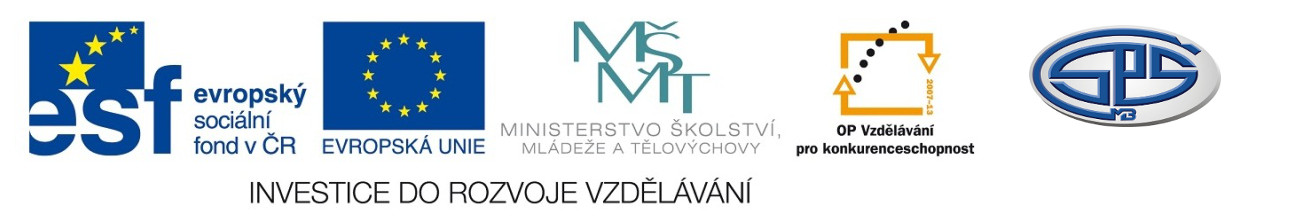 Úvod do stylistiky

PaedDr. Hana Vítová

Střední průmyslová škola, Mladá Boleslav, Havlíčkova 456

CZ.1.07/1.5.00/34.0861
MODERNIZACE VÝUKY
Anotace
Předmět: český jazyk a literatura
Ročník: IV. ročník SŠ
Tematický celek: opakování mluvnického učiva 1.-4. ročníku
Klíčová slova: stylistika, jazykový styl, slohotvorní činitelé
Forma: výklad	
Datum vytvoření: 14.4.2013
Úvod do stylistiky
Stylistika
Nauka o slohu. Zabývá se výstavbou jazykových projevů a způsobem výběru jazykových prostředků. / Druhy slohu, výstavba jazykových projevů, slohové rozvrstvení jazykových prostředků…/
Cíl – naučit nás jak se vhodně vyjadřovat vzhledem k účelu, kterého chceme dosáhnout.


Vyberte si jedno téma, které lze zpracovat různým způsobem a uveďte, jakého cíle chcete svým vyjádřením dosáhnout. Bude se způsob stylizace v těchto příkladech odlišovat?
Styl
Jazykový styl – způsob zpracování obsahu a způsob výběru jazykových prostředků v jazykových projevech
Individuální styl – jazykové projevy jednotlivců, které se od sebe odlišují

Co  např. způsobuje odlišnosti v projevech jednotlivců?
Slohotvorní činitelé
Slohotvorní činitelé – podmínky, okolnosti vzniku jazykového projevu
a/ činitelé objektivní
b/ činitelé subjektivní

Co rozumíme pojmem subjektivní a objektivní?
Objektivní činitelé
Podmínky, kterými je autor ovlivněn, ale jsou na něm nezávislé:
  	a/ cíl, funkce projevu / fce argumentativní, odborná, estetická…/
	b/ situace, prostředí / projev připravený a nepřipravený, veřejný a soukromý /
	c/ forma / projev psaný, mluvený /
	d/ kontakt s adresátem / dialog, monolog /


Jaké výhody a nevýhody má projev psaný oproti mluvenému?
Subjektivní činitelé
Vliv osobnosti autora:
	a/ věk
	b/ pohlaví
	c/ vzdělání
	d/ slovní zásoba
	e/ vlastnosti

Co ovlivňuje rozdíly ve slovní zásobě jedinců?
Ukázka individuálního stylu autora
„ Tatínek pravil, že je rád, když chodím k Soumarom, jelikož jsou to lepší lidi, a tím pádem se naučím dobrým způsobům, což prospívá obchodnictvu. Maminka pak mně přikázala, abysem u Soumarů porát říkal , rukulíbám‘, aby bylo vidět, že jsem dobře vedený. Já jsem jí to slíbil, ale neřekl jsem ,rukulíbám‘ a nařekl bysem to ani za pytel buráků, jelikož se stydím.“
M. Sochrová, Čítanka III. K Literatuře v kostce, str. 159
Čím se vyznačuje individuální styl autora? Znáte autora této ukázky?
Shrnutí
Stylistika – nauka o slohu
Jazykový styl – způsob zpracování obsahu
Slohotvorní činitelé – podmínky a okolnosti ovlivňující jazykový projev
Použité zdroje
MUŽÍKOVÁ, Olga. Odmaturuj z českého jazyka. Brno: Didaktis, 2007. ISBN 
SOCHROVÁ, Marie. Český jazyk a literatura: ucelená, přehledná, osvědčená příprava k maturitě a k přijímacím zkouškám na střední a vysoké školy. Havlíčkův Brod: Fragment, 2007. ISBN 978-80-253-0468-6. 80-7358-082-9.
SOCHROVÁ, Marie. Čítanka III. k Literatuře v kostce. Praha: Fragment, 2008. ISBN 978-80-253-0188-3.